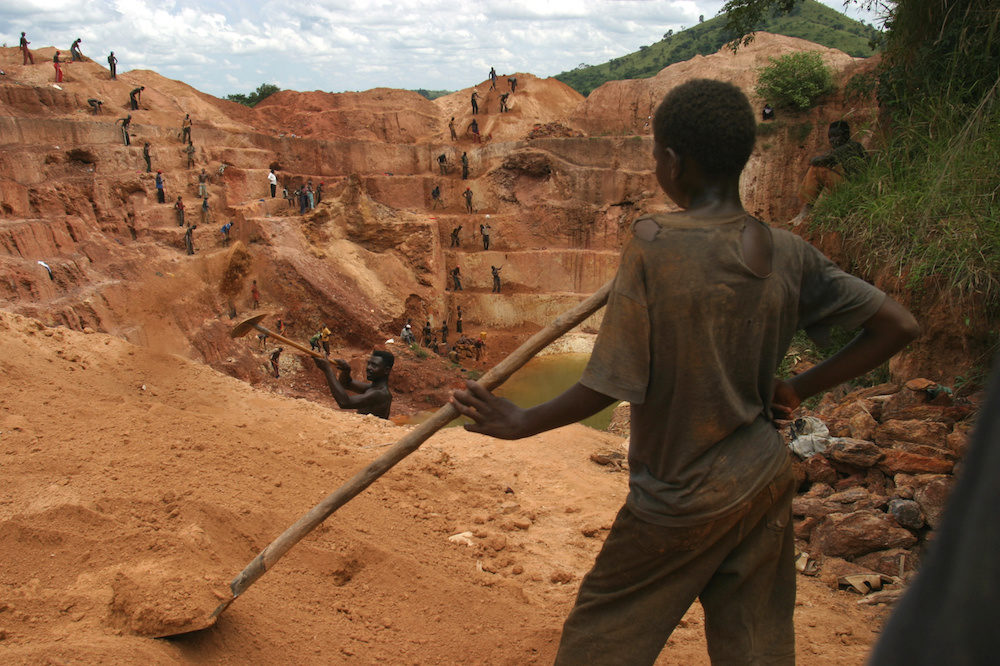 The Landscape of Modern Slavery
Combating Forced Labor in DRC Artisanal Cobalt Mining 
with GIS and Machine Learning
Skyler Barlow
GIS in Combating Forced Labor
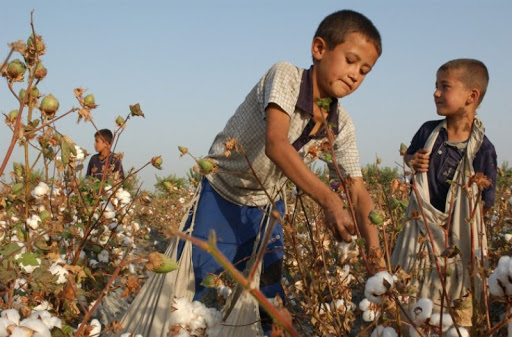 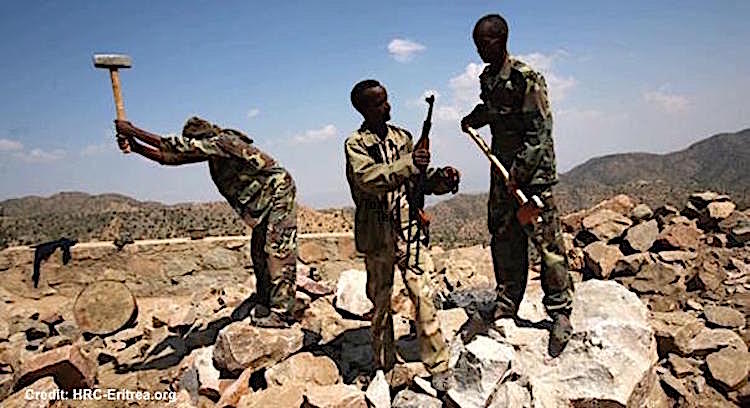 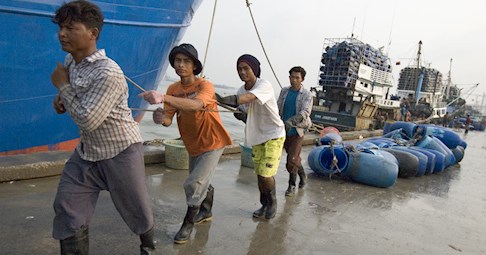 Forced Labor
Global Slavery Index: 
…situations of exploitation that a person cannot refuse or leave because of threats, violence, coercion, abuse of power or deception



UN estimates 40 million people enslaved
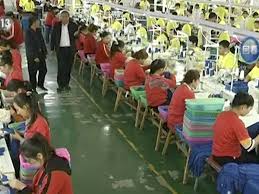 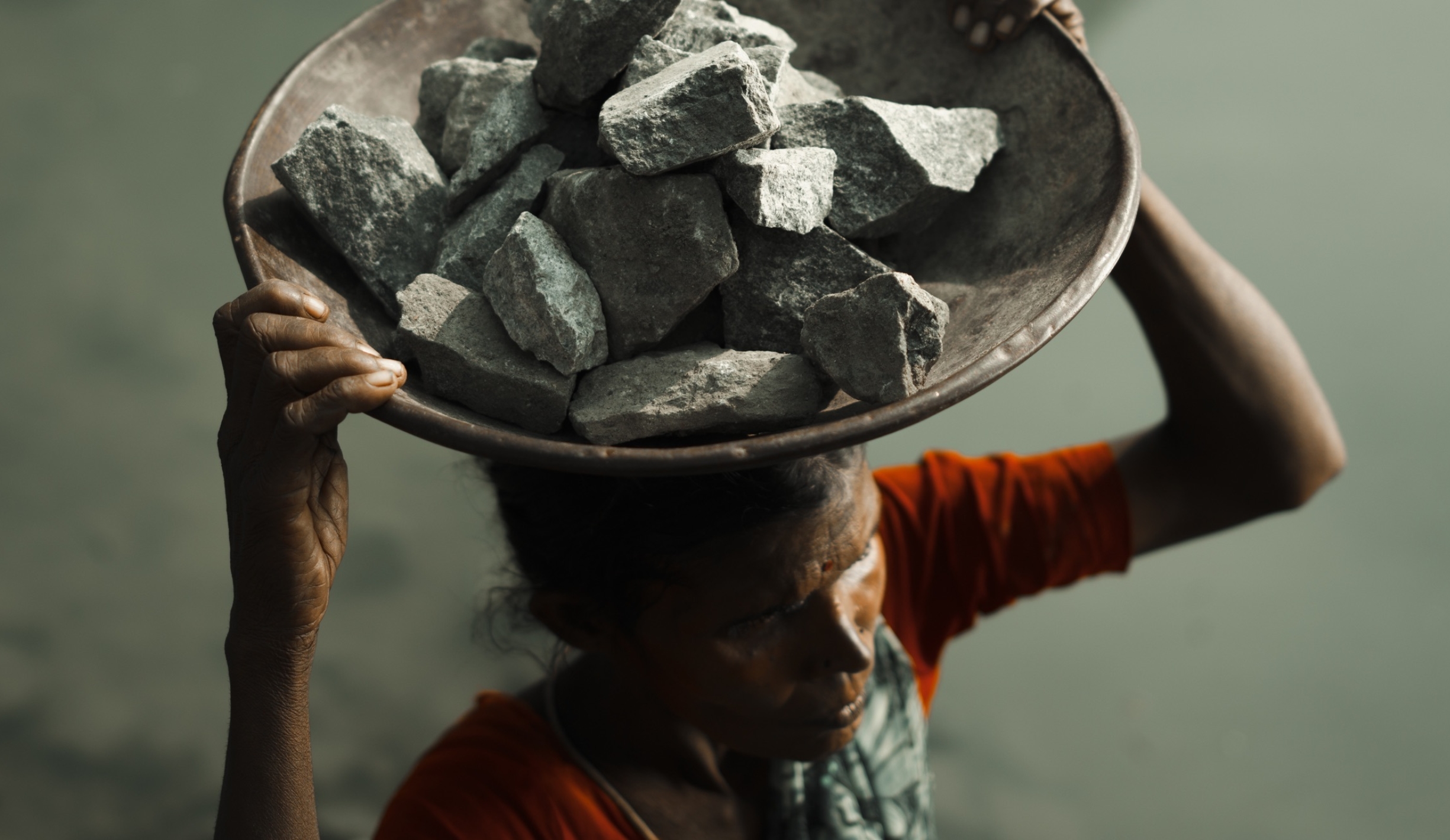 GIS in Combating Forced Labor
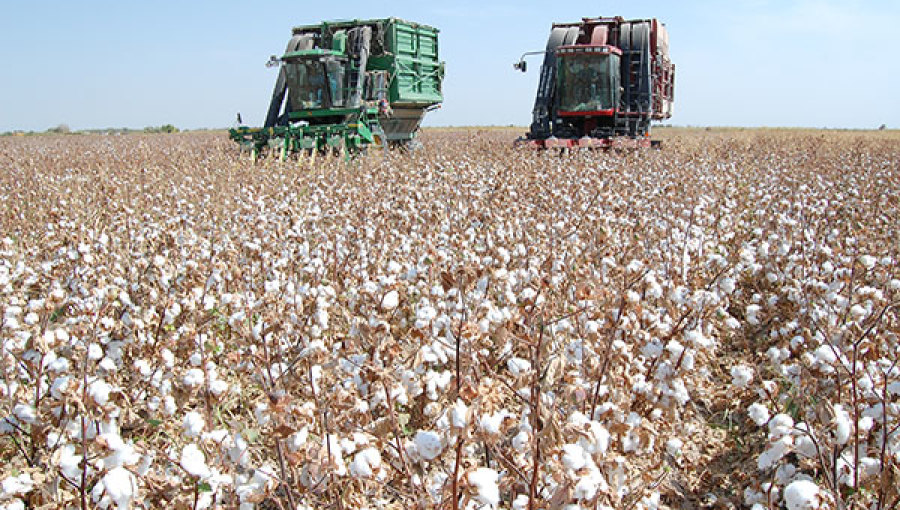 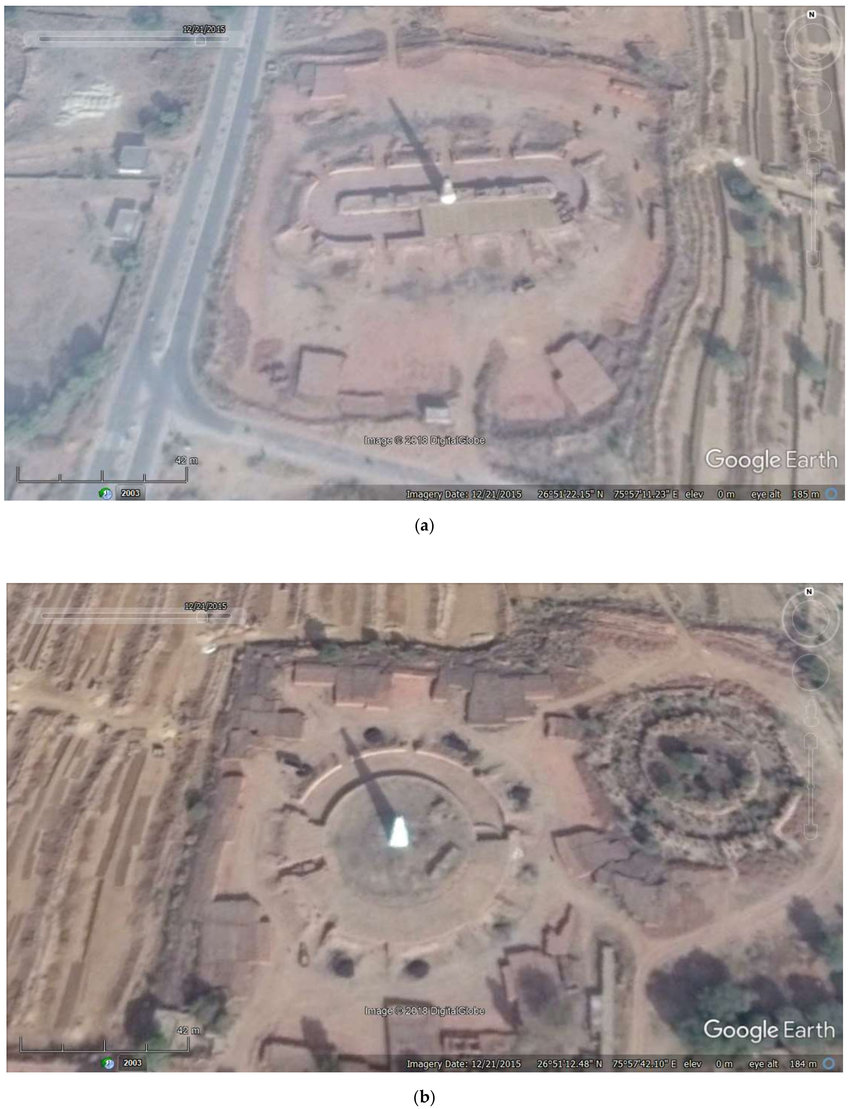 Highly Contextualized

Multidisciplinary

Examples: 
Brick Kilns in India

Cotton Harvest in Turkmenistan
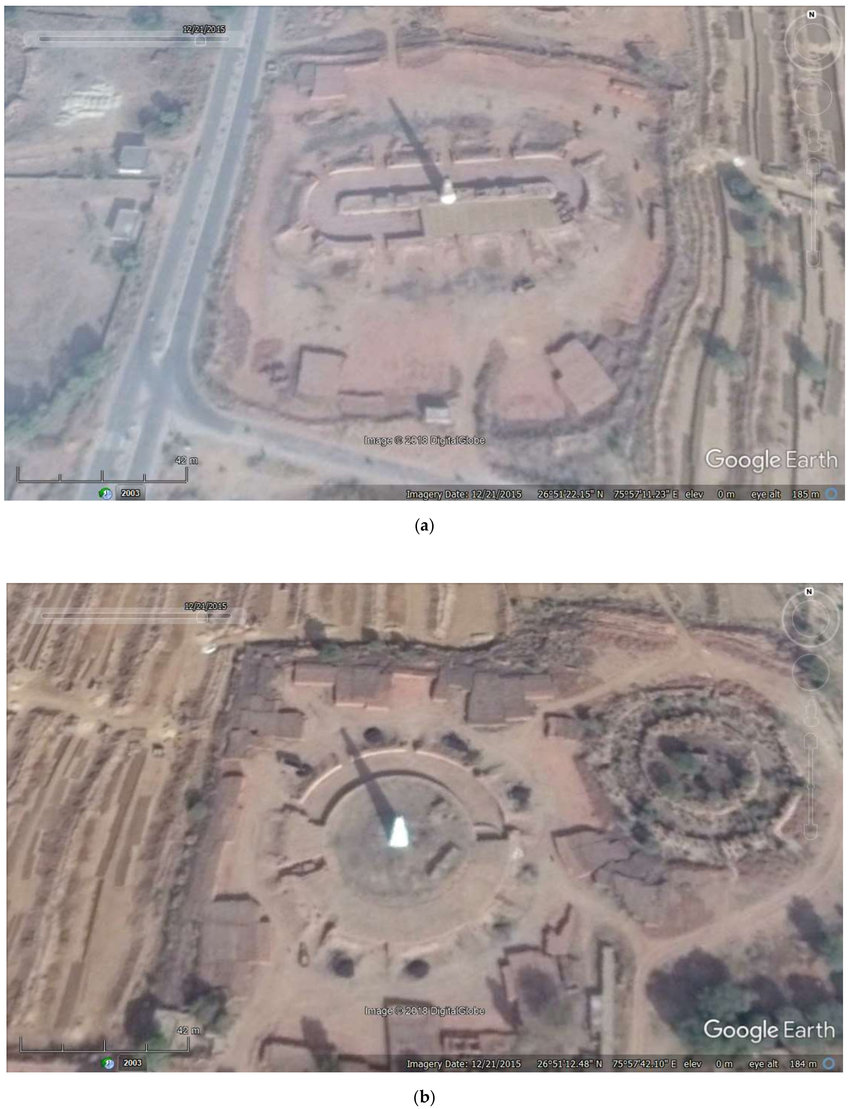 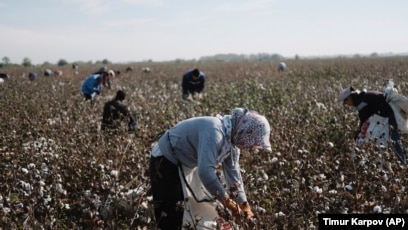 Cobalt and Artisanal Mining in the DRC
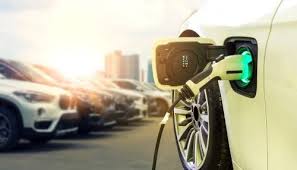 Cobalt
Ubiquitous in modern electronics



DRC Copperbelt
90,000 sqkm
85% of global cobalt supply
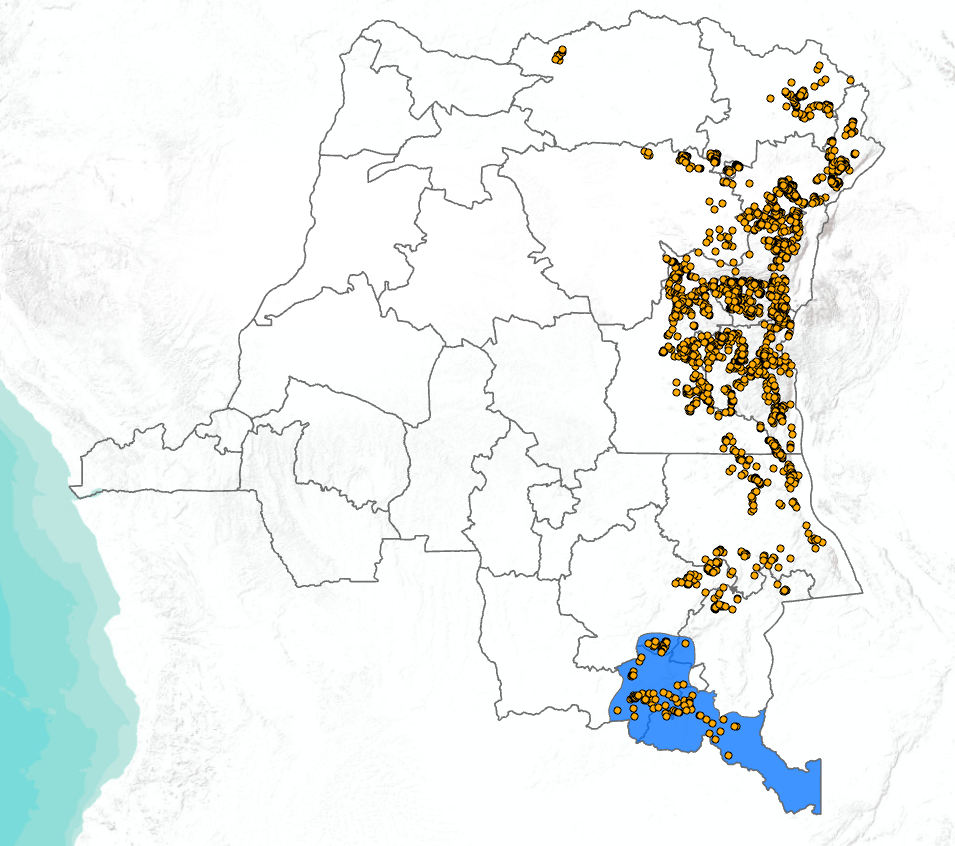 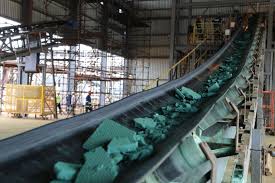 Artisanal Mining in the DRC
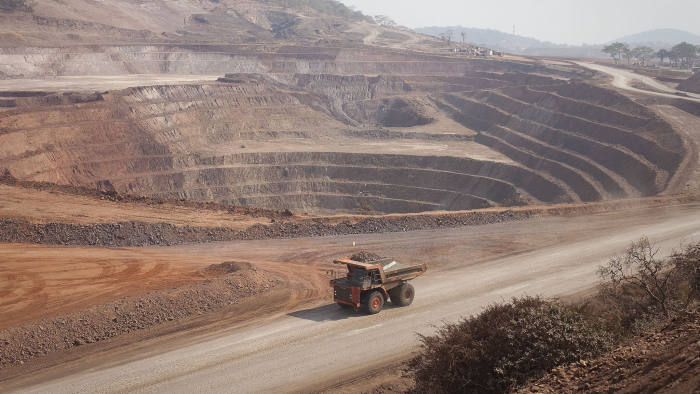 Large Scale Mining (LSM)
70-85% of mining output



Artisanal and Small Scale Mining (ASM)
14-17% of livelihoods
Blended output with LSM
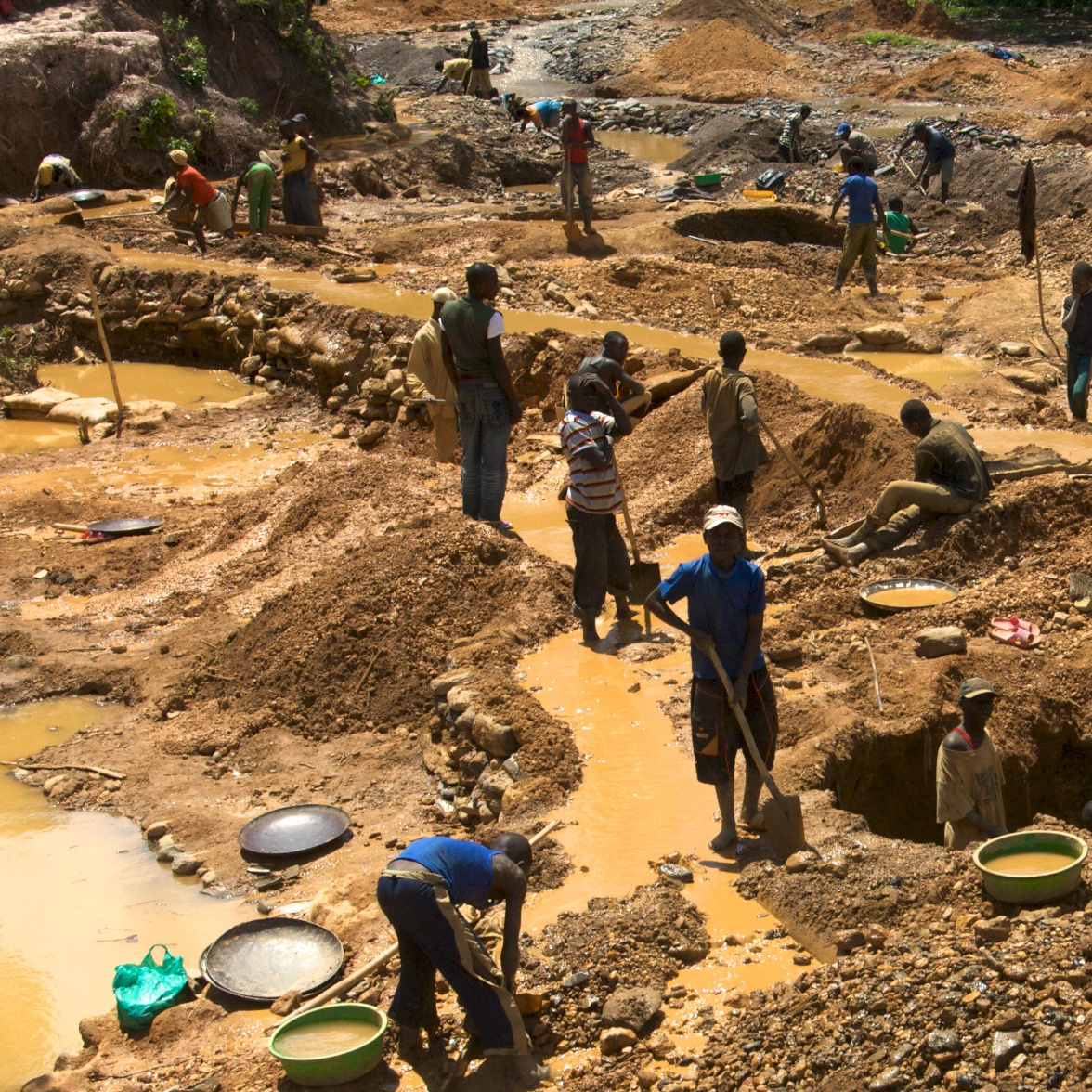 Artisanal Mining and Forced Labor
DRC Forced Labor
Physical insecurity
Debt Bondage
Human Trafficking

Estimated 35,000 children enslaved in Copperbelt mining activities
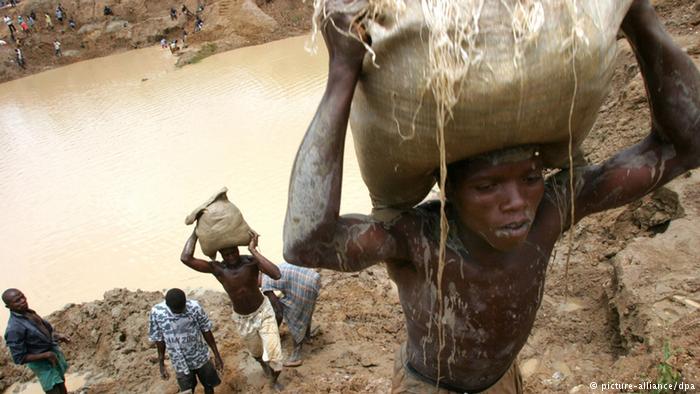 Proposed Capstone Project
Mine Identification
Probability of Forced Labor
Machine Learning Package
Mine Identification
Probability of Forced Labor
Machine Learning Package
Tracking ASM Forced Labor in DRC
Mine Identification
Mine Identification
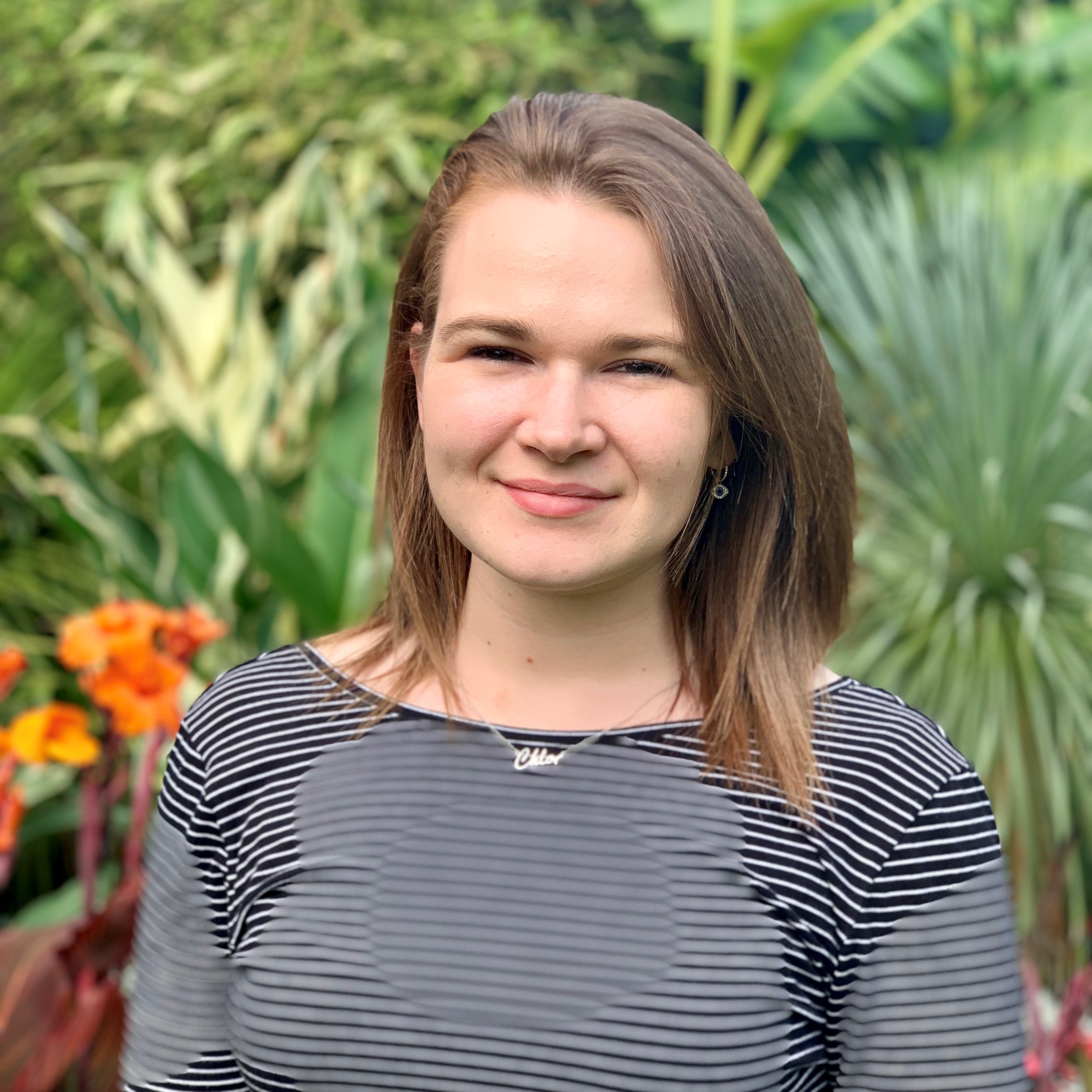 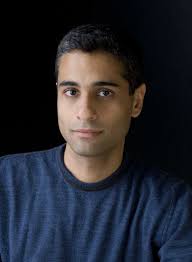 2020 study in identifying ASM sites
Sentinel II
Differential Radar Interferometry
Found 215 mining sites
6000 sqkm study area

Measured surface movement
Dr Chloe Brown
Dr Siddharth Kara
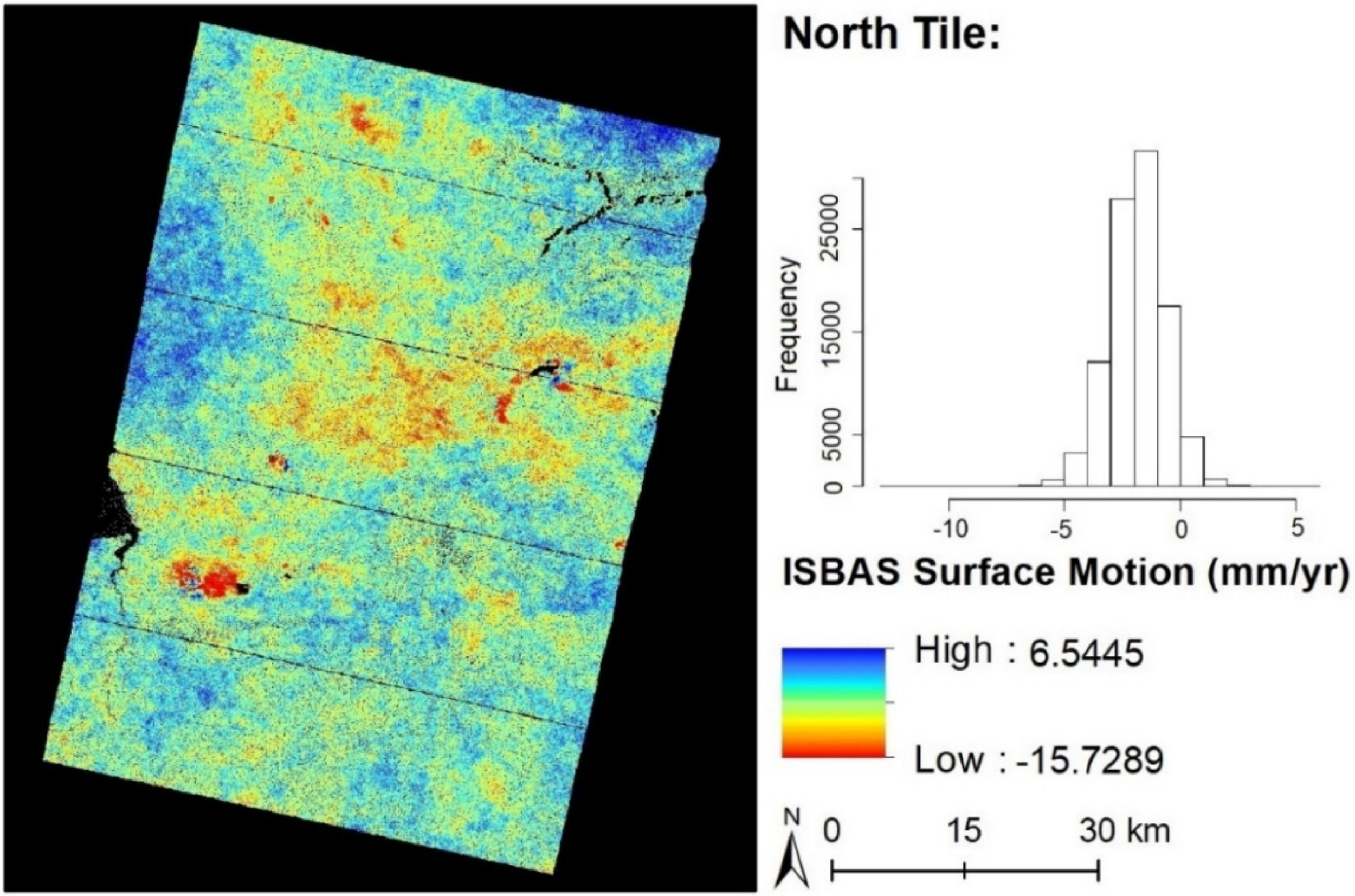 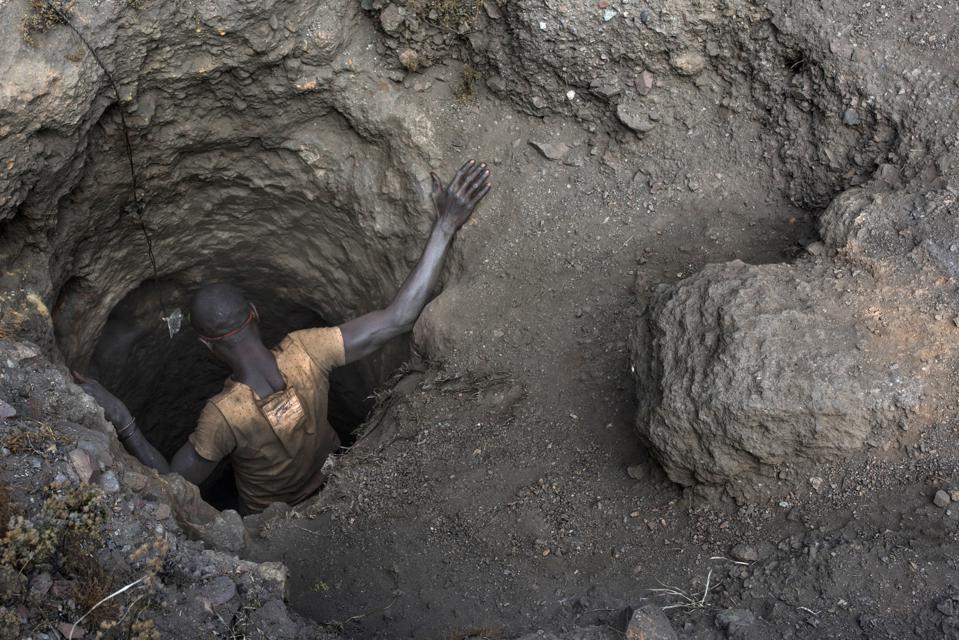 Mine Identification
Probability of Forced Labor
Machine Learning Package
Mine Identification
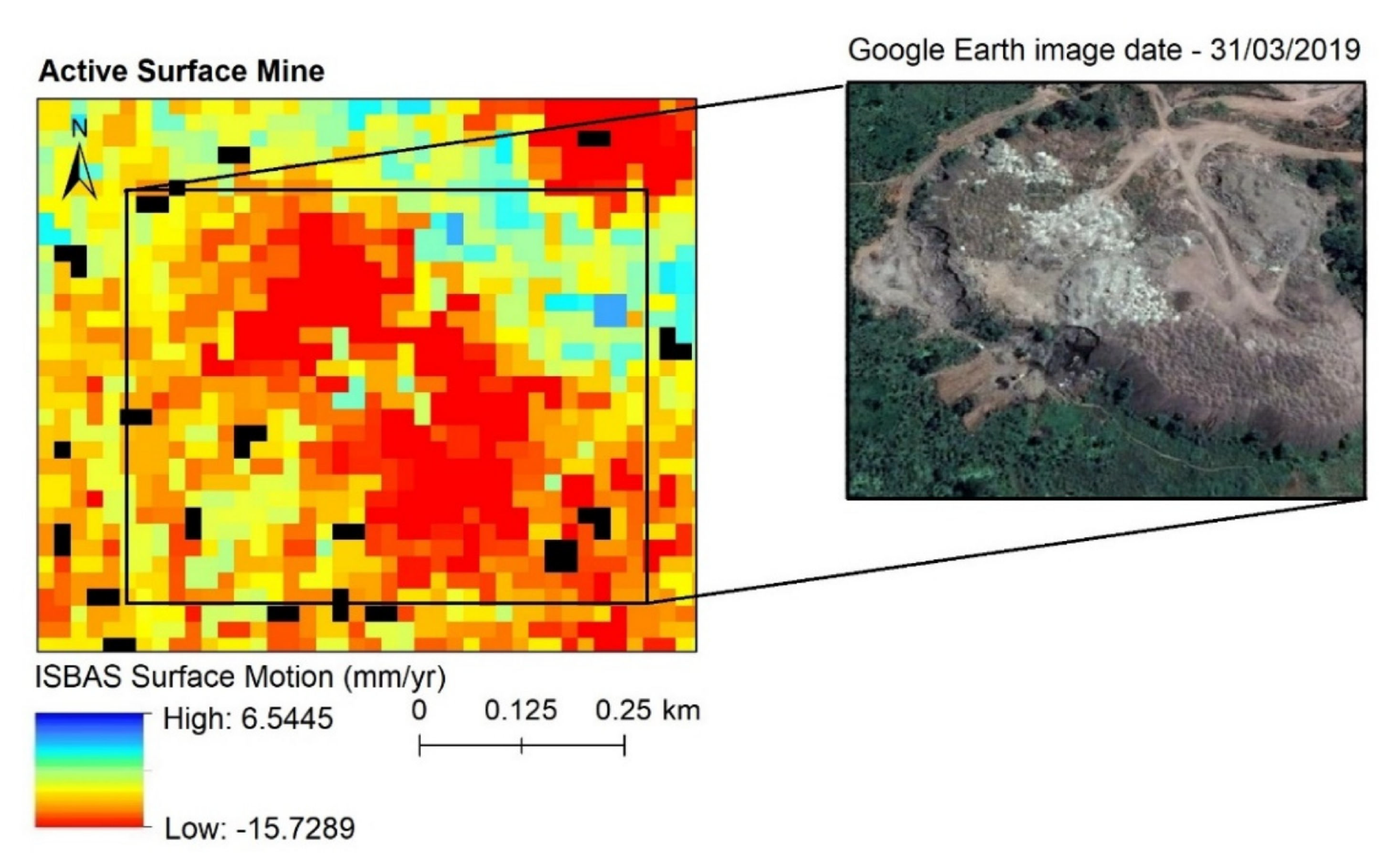 2 time-lapsed radar images of an area
Negative values in the difference represent degradation of land
Statistical significance in ability to identify mining operations
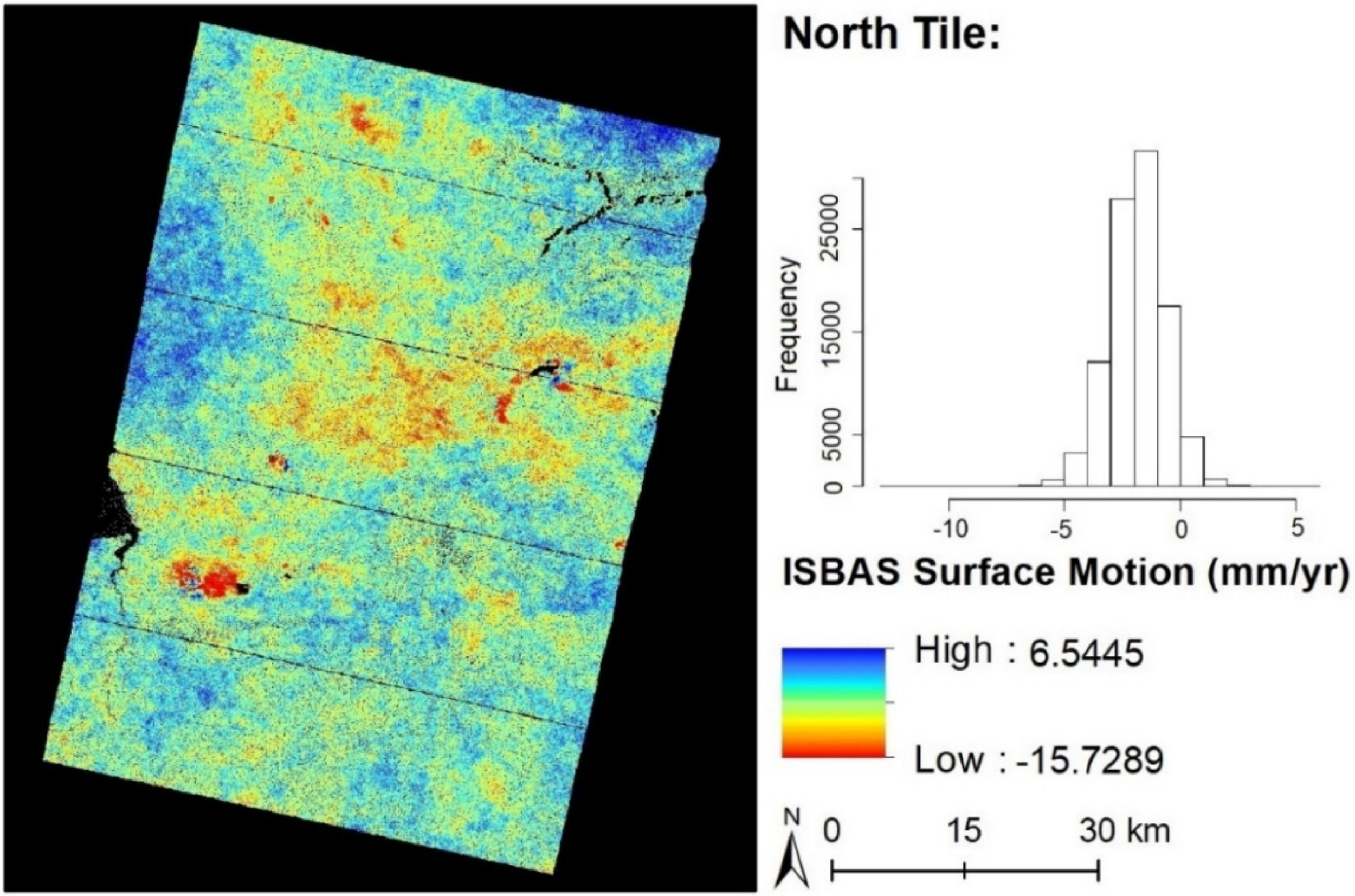 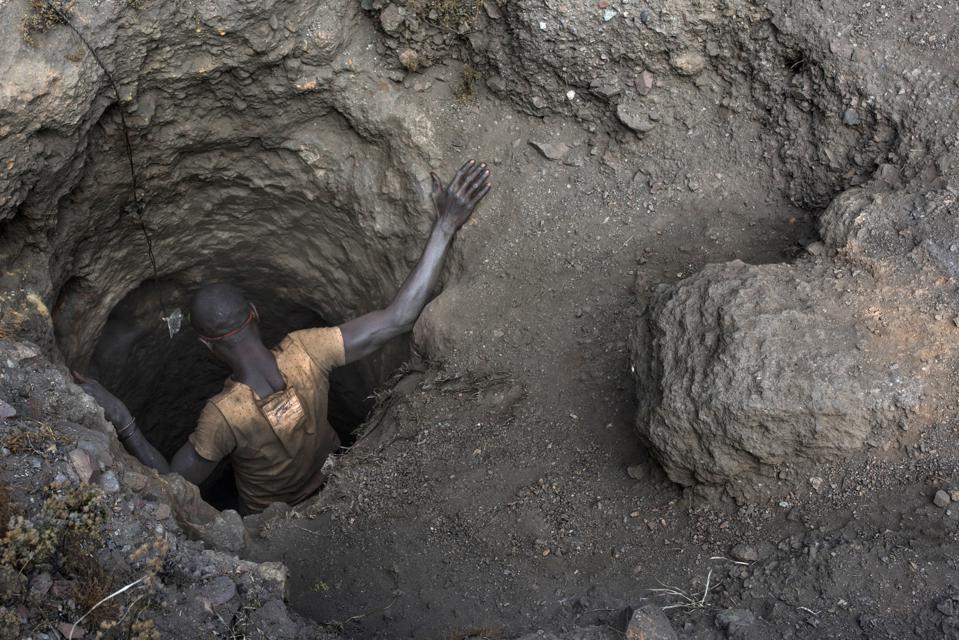 Mine Identification
Probability of Forced Labor
Machine Learning Package
Mine Identification
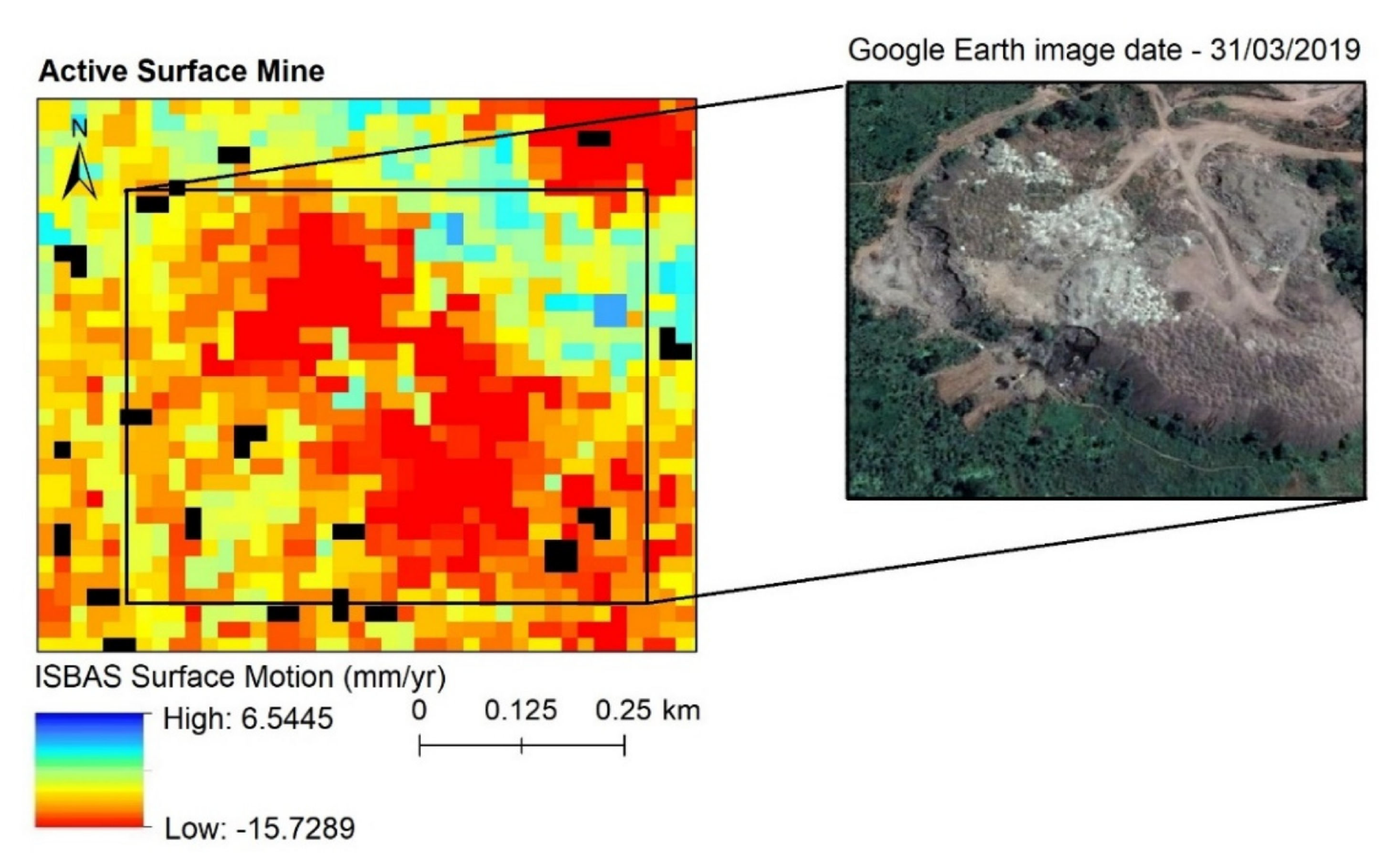 Scalable study
Easily attainable data
Defined study area in Copperbelt
Opportunity for additional analyses

Maxar (Digital Globe) Partnership
InSAR interferometric radar data
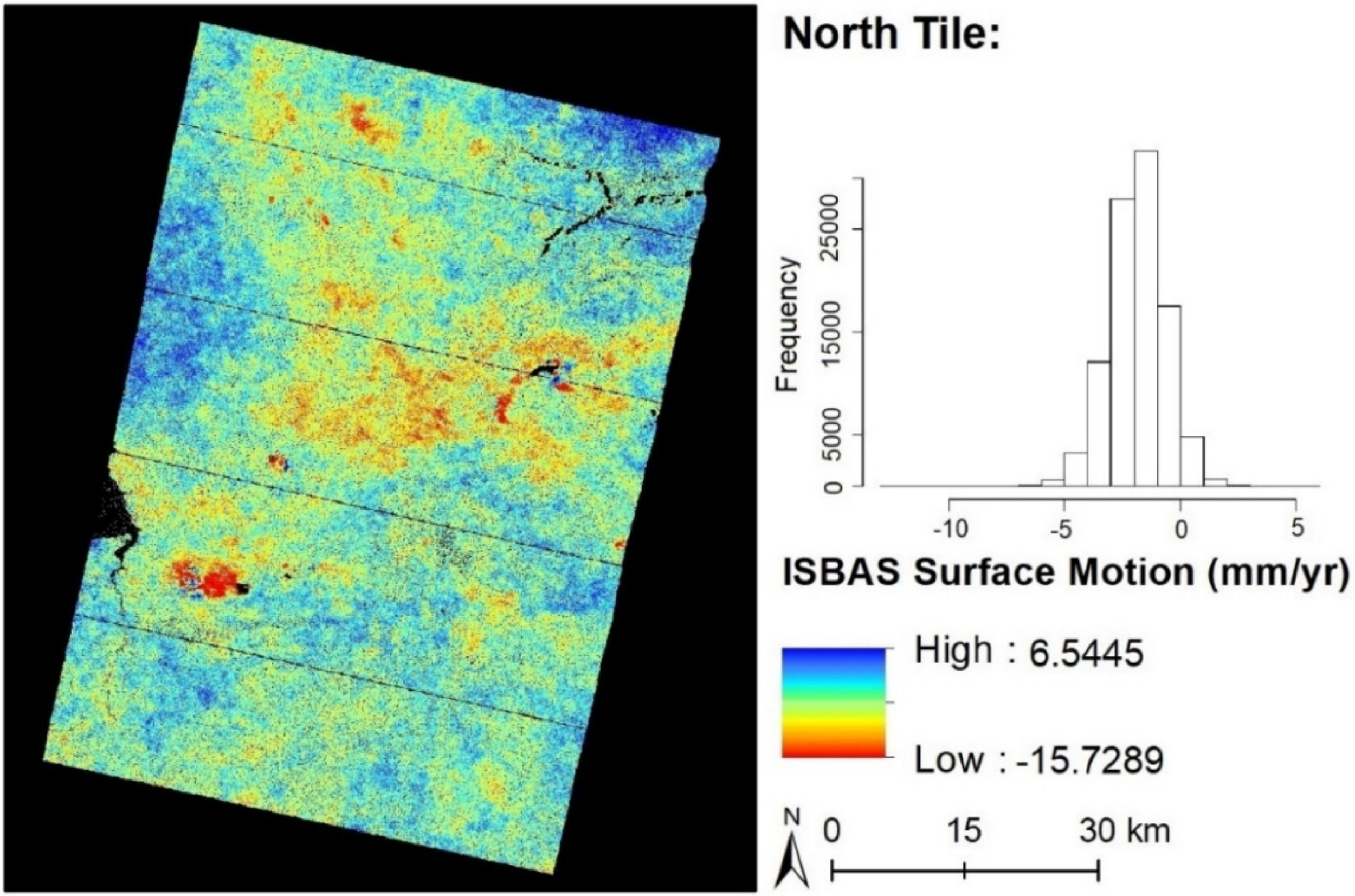 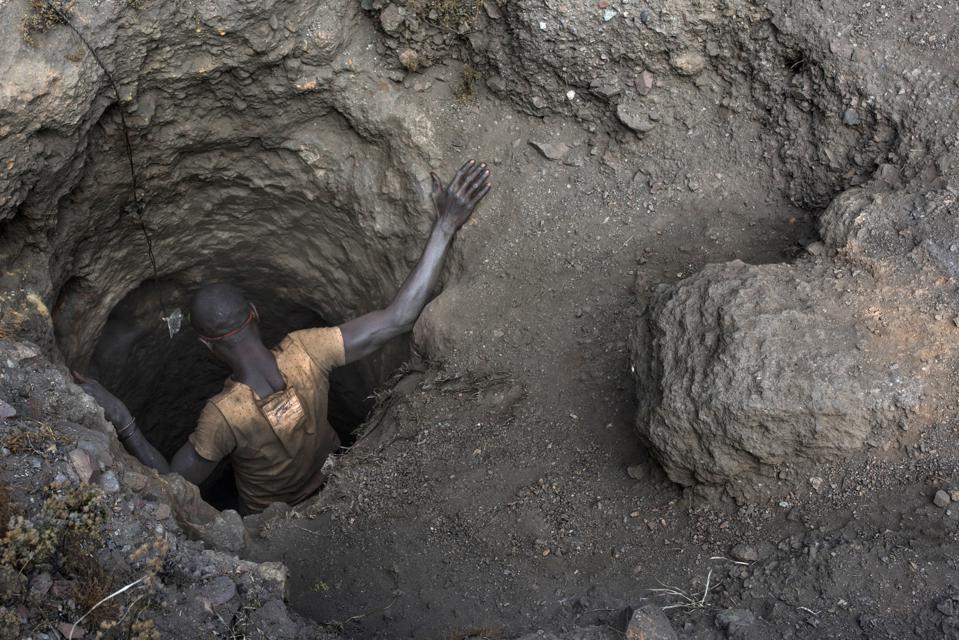 Mine Identification
Probability of Forced Labor
Machine Learning Package
Tracking ASM Forced Labor in DRC
Probability of Forced Labor
Probability of Forced Labor
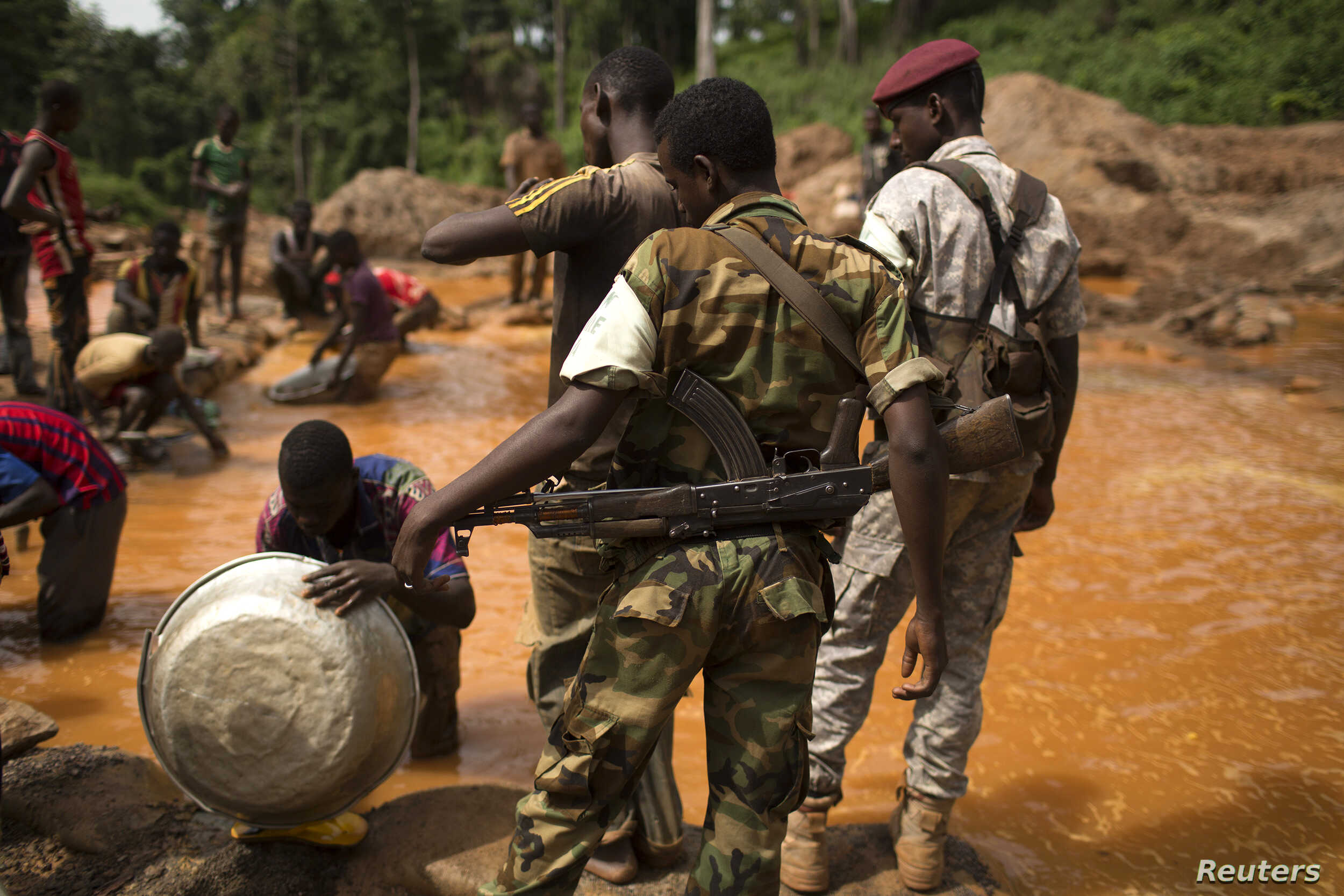 Armed militia
Conflict data from Int’l Peace Information Service (IPIS)

ASM and Armed militia in eastern DRC
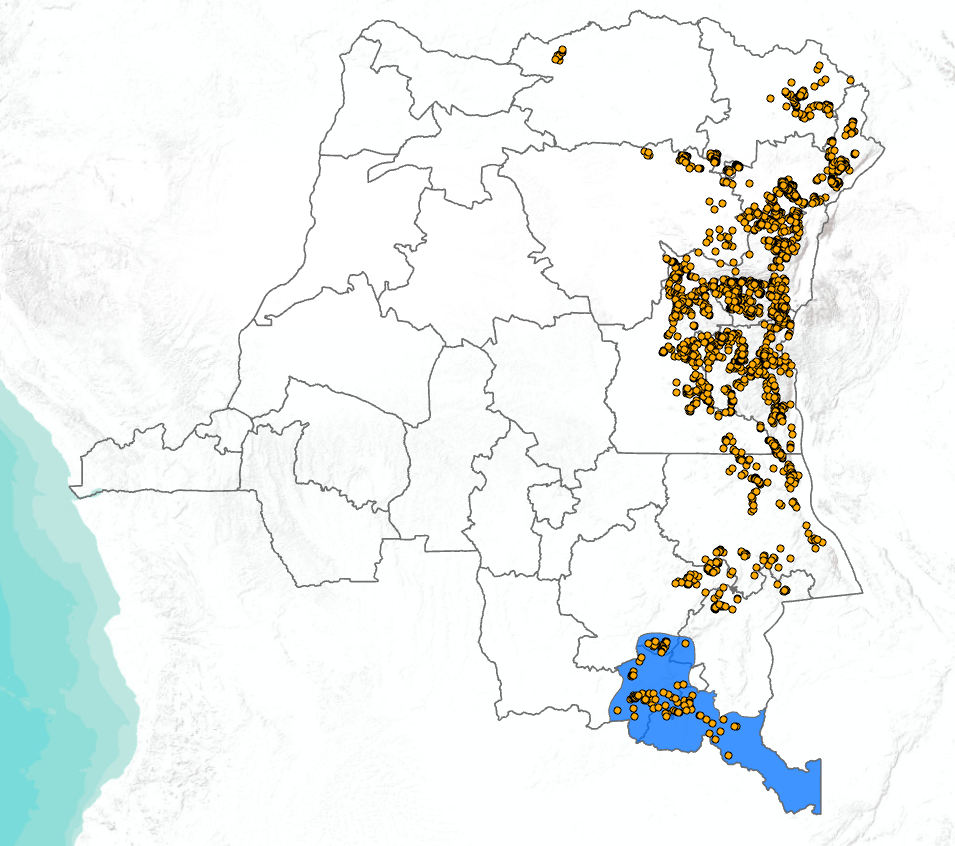 Mine Identification
Probability of Forced Labor
Machine Learning Package
Probability of Forced Labor
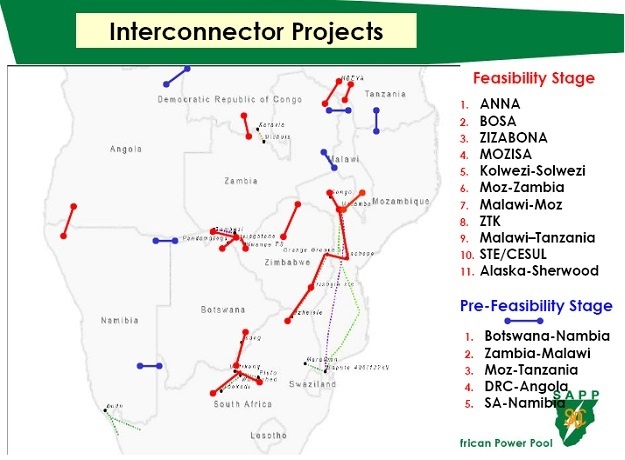 Power Grid
2019 study on political control and power infrastructure

Shapefiles on SAPP power grid

Buffered shapefiles on Congo Hydroelectricity
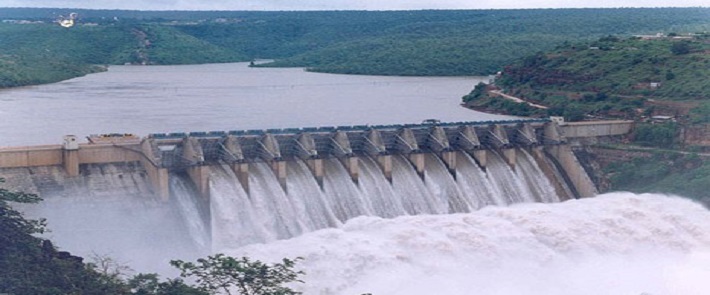 Mine Identification
Probability of Forced Labor
Machine Learning Package
Probability of Forced Labor
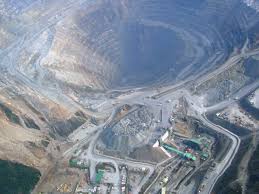 Proximity to LSM
LSM data from IPIS and Gecamines
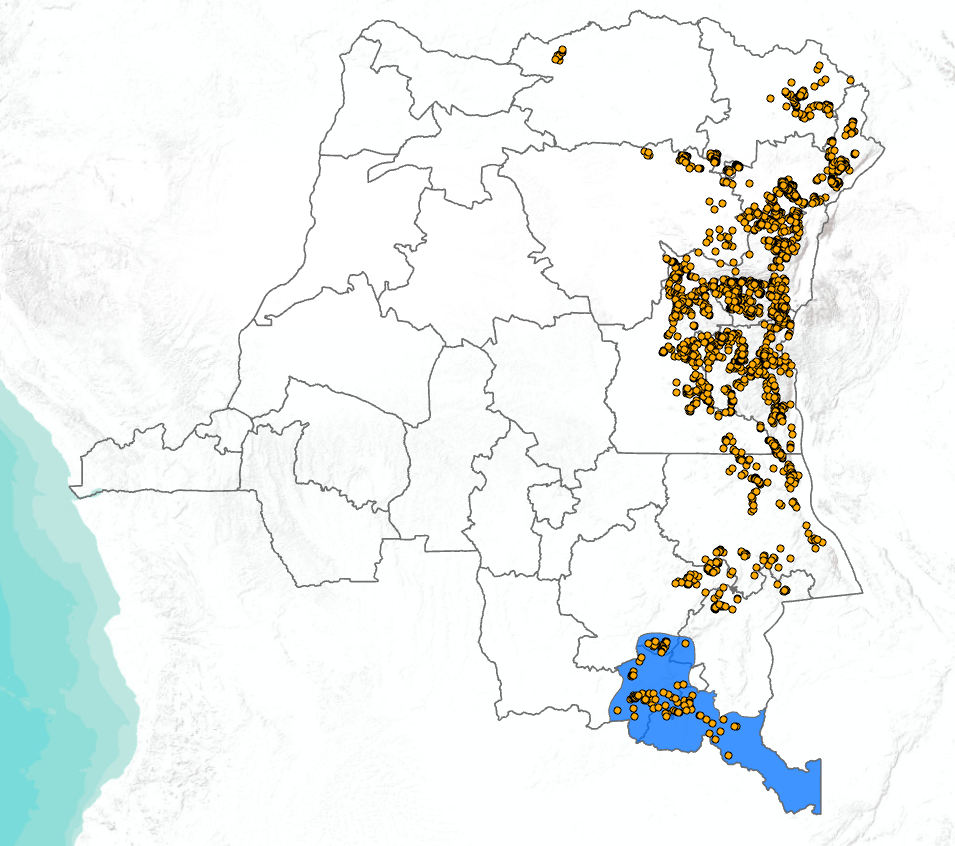 Mine Identification
Probability of Forced Labor
Machine Learning Package
Probability of Forced Labor
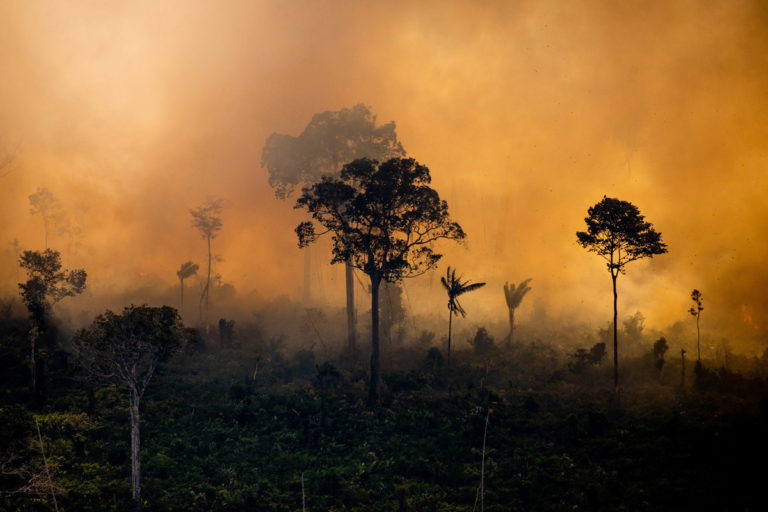 Economic instability
Decreases in agricultural activity
Mine Identification
Probability of Forced Labor
Machine Learning Package
Probability of Forced Labor
Develop heat index based on selected indicators

Higher rating means higher likelihood of forced labor presence

Identification of forced labor presence offers anti-slavery NGOs investigative power
Mine Identification
Probability of Forced Labor
Machine Learning Package
Tracking ASM Forced Labor in DRC
Machine Learning Package
Machine Learning Package
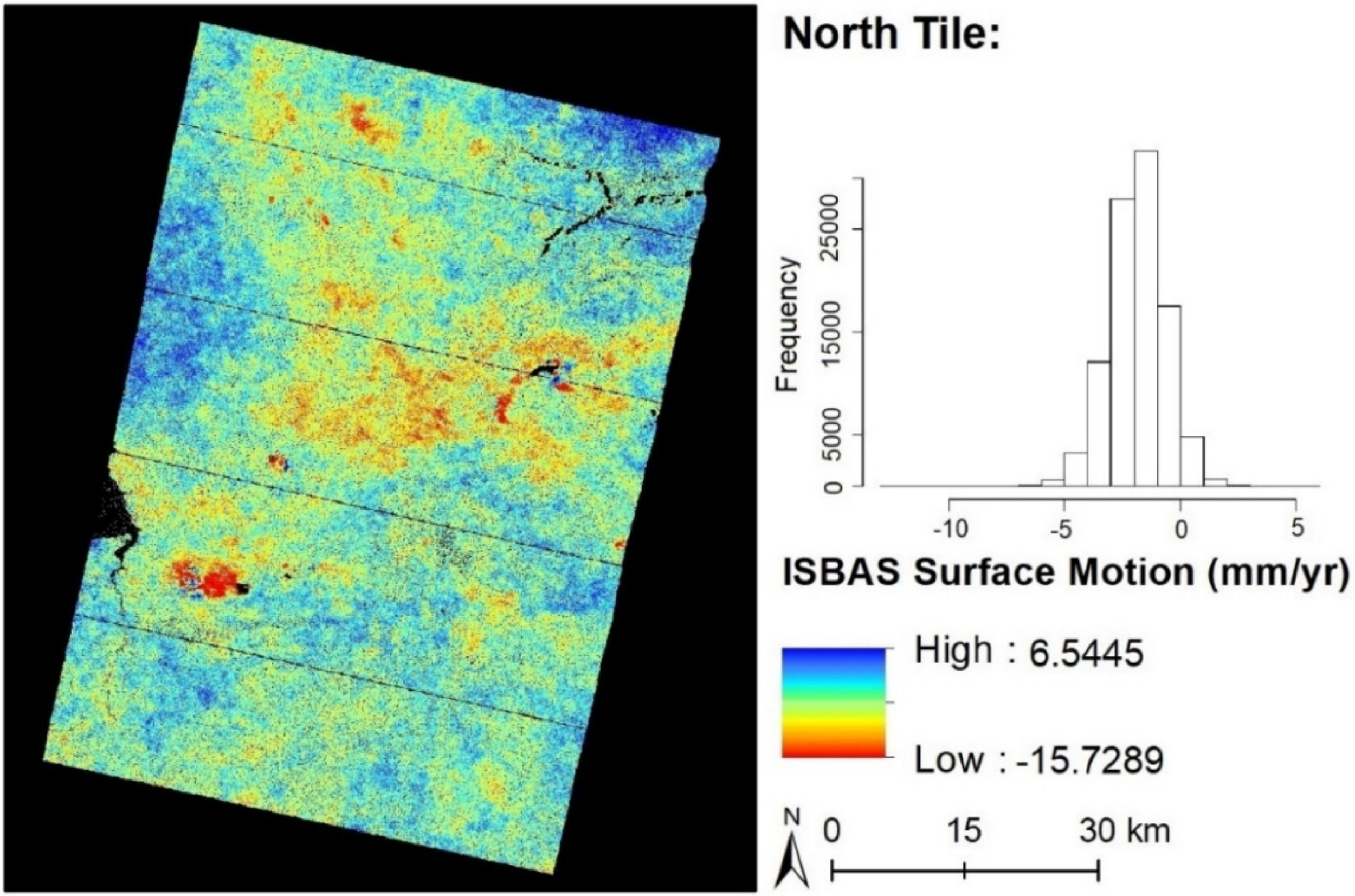 ArcGIS Machine Learning Package
Acquire time-lapsed Maxar radar interferometry data

Apply Brown Method to entirety of Copperbelt using ArcGIS Deep Learning Tools
Export Training Data for Deep Learning
Train Deep Learning Model
Classify Objects Using Deep Learning
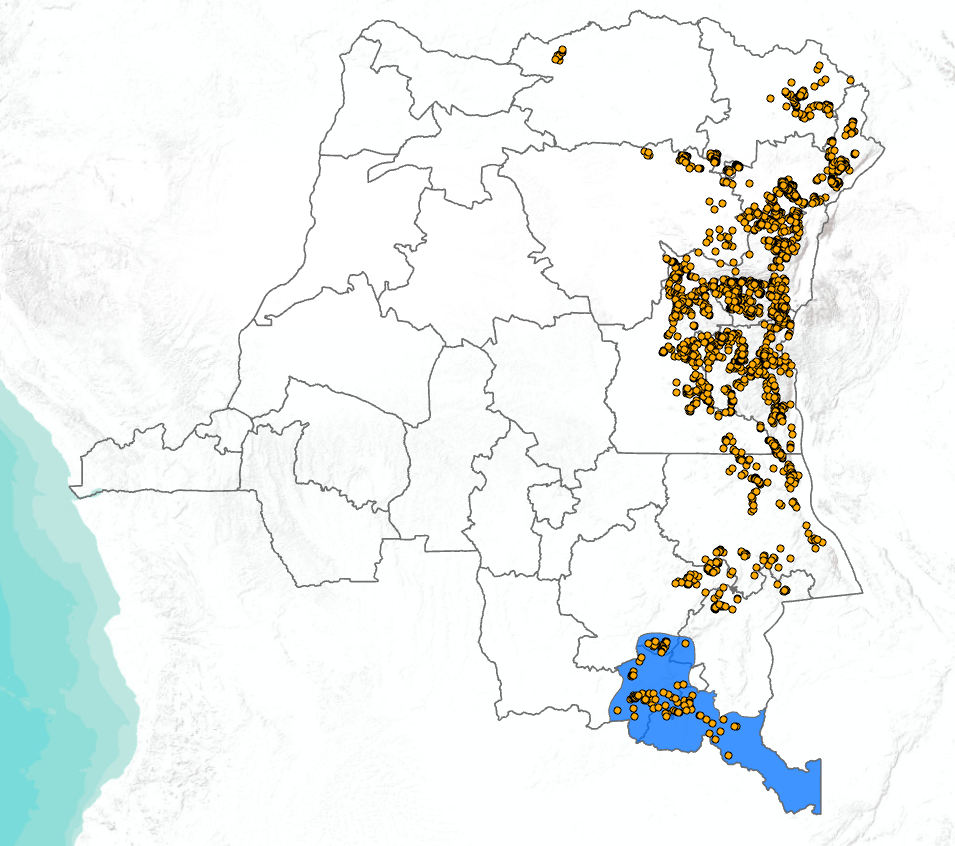 Mine Identification
Probability of Forced Labor
Machine Learning Package
Questions and Feedback
Mine Identification
Probability of Forced Labor
Machine Learning Package
Questions and Feedback
Mine Identification
Probability of Forced Labor
Machine Learning Package
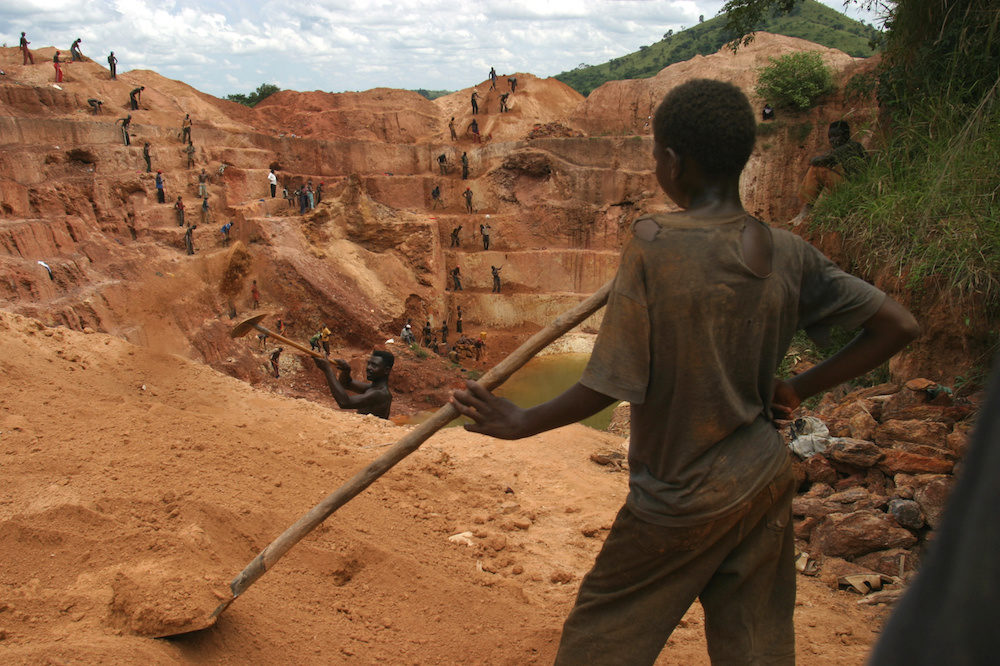 THANK YOU
Skyler Barlow